CYBER
WEEK
SUPER SALE
BUNDLE DEALS
DISCOUNT
UP TO 70% OFF
ON SELECTED ITEMS!
CYBER
WEEK
DISCOUNT UP TO 70% OFF ON SELECTED ITEMS!
SHOP NOW
CYBER WEEK
BUNDLE DEALS
70%
OFF
SHOP NOW
CYBER WEEK
BUNDLE DEALS
70%
OFF
SHOP NOW
RESOURCE PAGE
Use these design resources in your Canva Presentation.
Fonts
This presentation template
uses the following free fonts:
TITLES:
ARCHIVO BLACK   |   ANTON

BODY COPY:
POPPINS   |   TOMORROW
You can find these fonts online too.
Design Elements
CREDITS
This presentation template is free for everyone to use
thanks to the following:
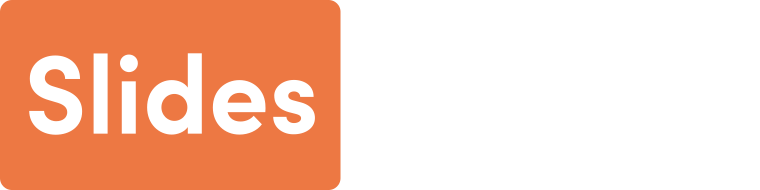 for the presentation template
Pexels, Pixabay
for the photos
HAPPY DESIGNING!